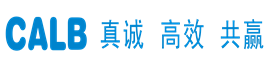 CALB普通商密▲3年
废料回收、退库作业指导书
（ Operation instruction for waste recycling and returning)
版本号：B0
页 码： 1/9
文件编号：LY-DMK-WLSOP095
废料回收、退库作业指导书
（ Operation instruction for waste recycling and returning ）
3废料打包整理
6退库制单
2废料回收分类
4废料转运
5废料称重交接
1作业准备
1、作业准备：
1-1、做好个体防护
1、作业准备：
1-2、准备好转运工具及托盘
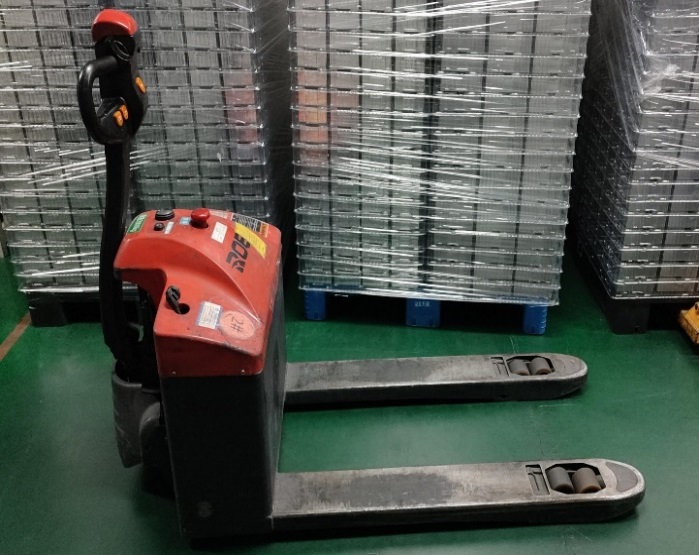 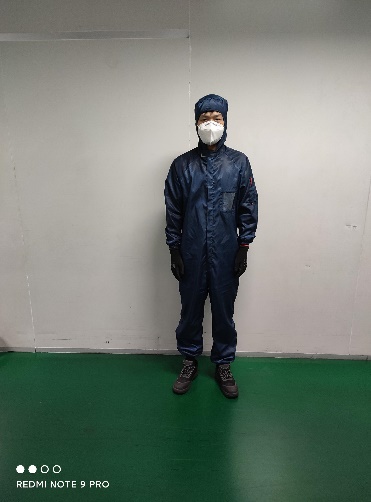 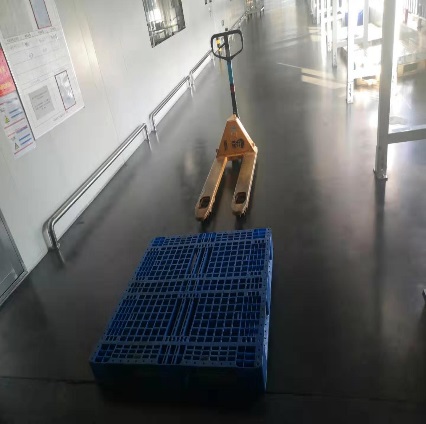 作业方法：
配送人员需穿戴防砸鞋、防尘服、防护手套、3M防尘口罩。
作业方法：
检查转运车辆是否有异常，是否随时可以投入到转运工作中。
废料回收、退库作业指导书
Operation instruction for waste recycling and returning ）
6退库制单
3废料打包整理
2废料回收分类
4废料转运
5废料称重交接
1作业准备
2、废料分类
2-1、将废料按种类区分
2、废料打包：
2-2、将废料放至托盘进行回收
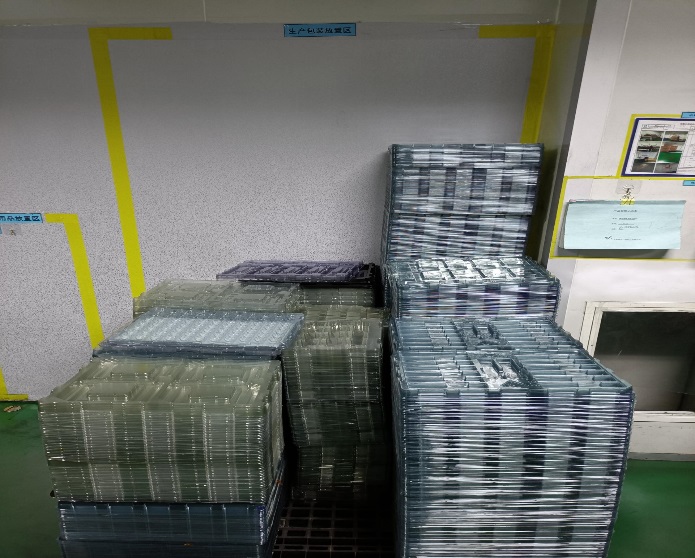 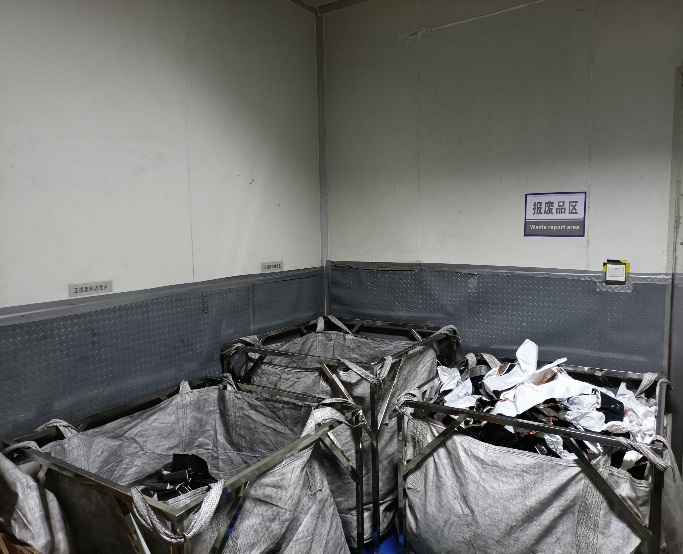 作业方法：
将废料按照种类分类放置在不同的托盘上，每个托盘上只能放置一种废料，不得混放。
作业方法：
分别到现场各工序废料存放区将各工序废料进行分类回收。
废料回收、退库作业指导书
（ Operation instruction for waste recycling and returning ）
6退库制单
3废料打包整理
2废料回收分类
4废料转运
5废料称重交接
1作业准备
3、废料打包整理
3-1、使用缠绕膜将废料进行缠绕打包
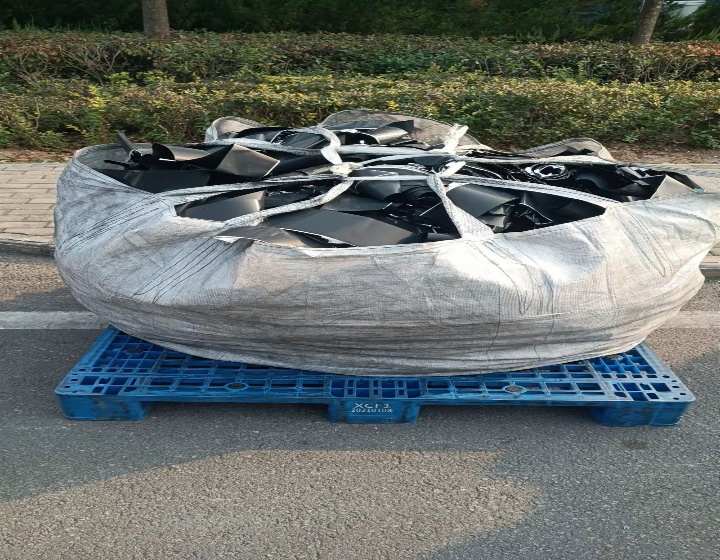 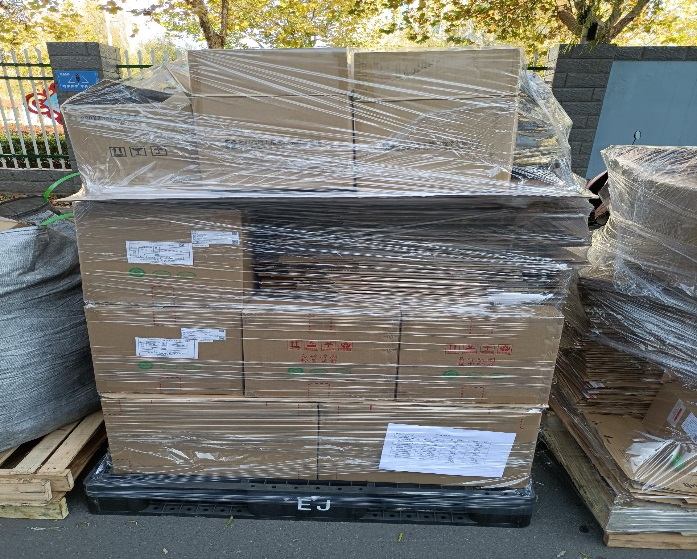 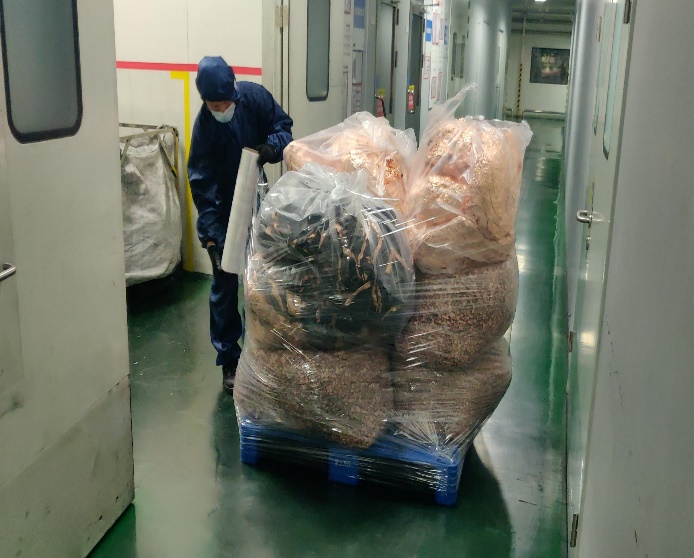 作业方法：
将分类放置的每托废料进行码放，放置几包后用缠绕膜将其四周固定，避免滑落，一边放置，一边用缠绕膜打包固定，每托放置完后，再将顶部封顶，保证整托废料打包紧固。吨包袋打包的须将袋口扎紧。
废料回收、退库作业指导书
（ Operation instruction for waste recycling and returning ）
3废料打包整理
6退库制单
2废料回收分类
4废料转运
5废料称重交接
1作业准备
4、废料转运
4-1、转运至指定地点
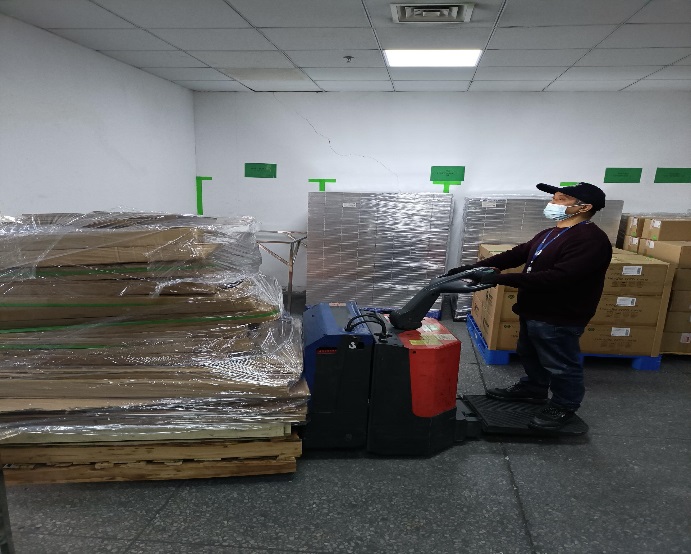 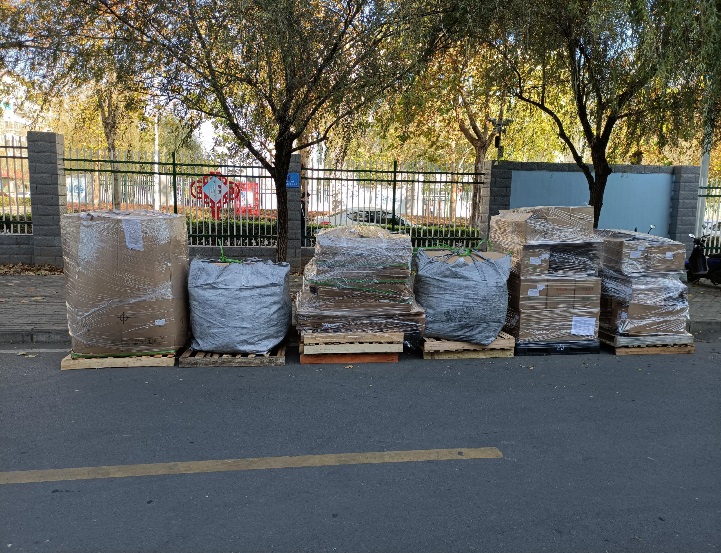 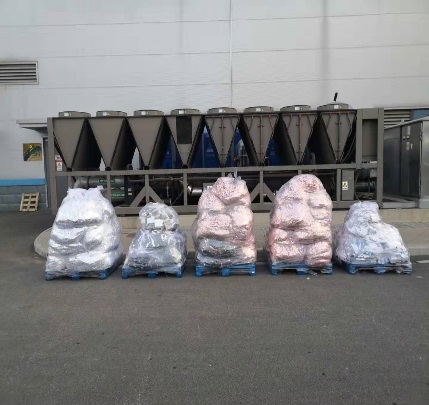 作业方法：
将打包后的废料进行转运，依次转运至废料回收交接区，通知库管员联系叉车进行回收。
废料回收、退库作业指导书
Operation instruction for waste recycling and returning ）
6退库制单
3废料打包整理
2废料回收分类
4废料转运
5废料称重交接
1作业准备
5.称重
5-1.将废料进行称重
5.交接
5-2.双方确认签字
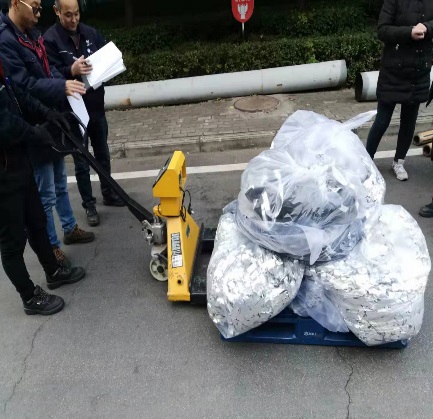 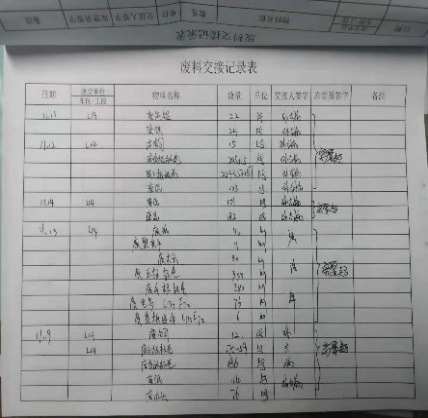 作业方法：
将称重数据登记在《废料交接记录表》上，配送人员、废旧物资库管员、废料回收商三方核对记录数据后，进行签字确认。
作业方法：
配送人员、废旧物资管理员、废料回收商，共同对每托废料进行称重。
废料回收、退库作业指导书
（ Operation instruction for waste recycling and returning ）
3废料打包整理
6退库制单
2废料回收分类
4废料转运
5废料称重交接
1作业准备
6.退库制单
6-1.出具废料退库单
6.退库制单
6-2.SAP过账
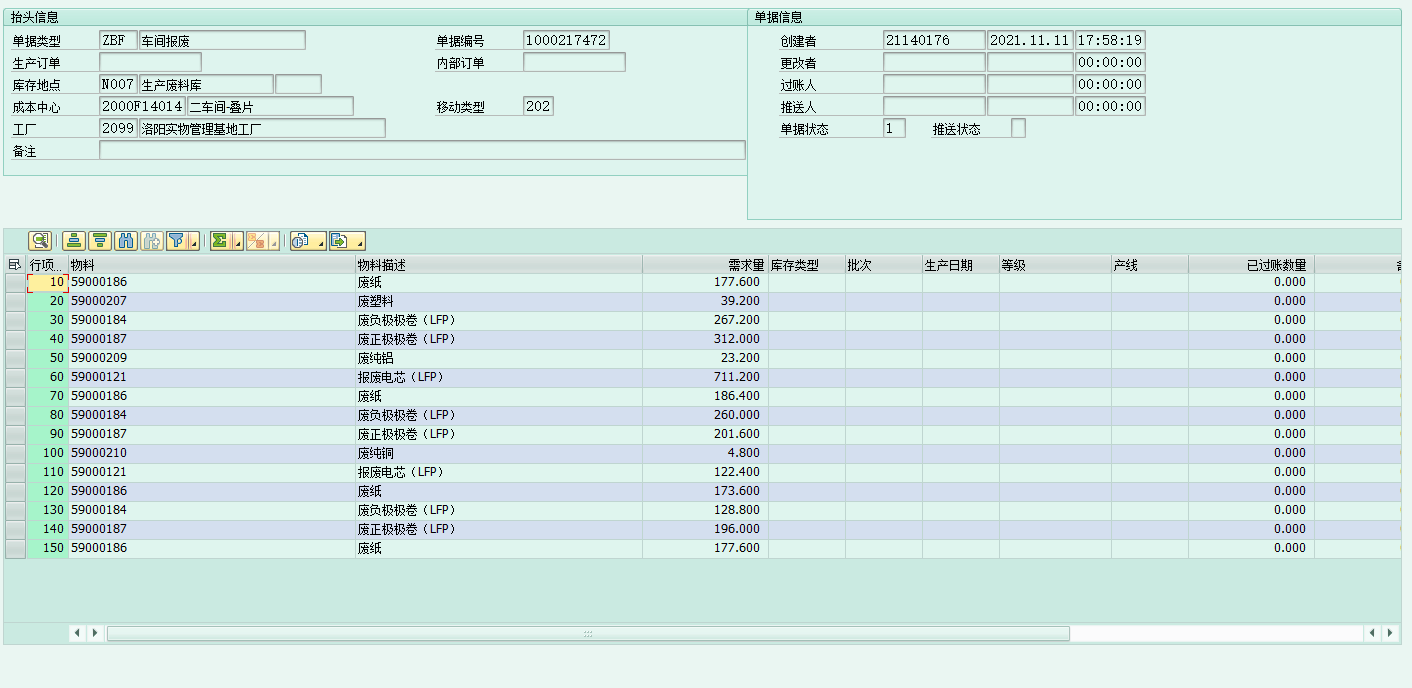 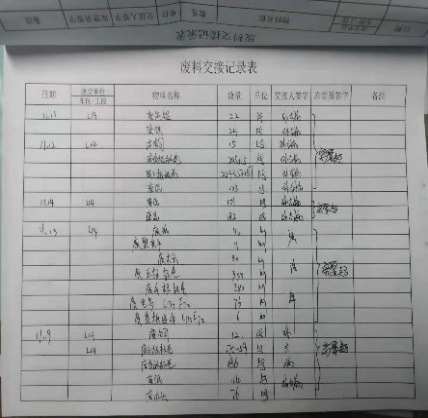 作业方法：
库管员将称重数量传递至车间制单人处，由车间制单人出具废料退库单，并将单号传递至库管员处，库管员核对数量后进行过账。
废料回收、退库作业指导书
Operation instruction for waste recycling and returning ）
版本号：B0
页 码： 9/9
文件编号：LY-DMK-WLSOP095
附带表单：
页 码： 10/10
版本号：B0
表单编号：LY-DMK-WLSOP095.01
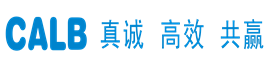